Principles of Marketing
Module 3: Segmentation and Targeting
[Speaker Notes: All text in these slides is taken from  https://courses.lumenlearning.com/wmopen-principlesofmarketing/, where it is published under one or more open licenses.
All images in these slides are attributed in the notes of the slide on which they appear and licensed as indicated.

Cover Image: "Shopping freak." Provided by: freestocks.org. Located at: https://unsplash.com/photos/_3Q3tsJ01nc. Content Type: CC Licensed Content, Shared Previously. License: CC0: No Rights Reserved.]
Segmentation and Targeting
Segmentation is the process of dividing potential customers into groups to better understand them
Targeting is determining which segments are most likely to become customers and directing marketing efforts to best satisfy them
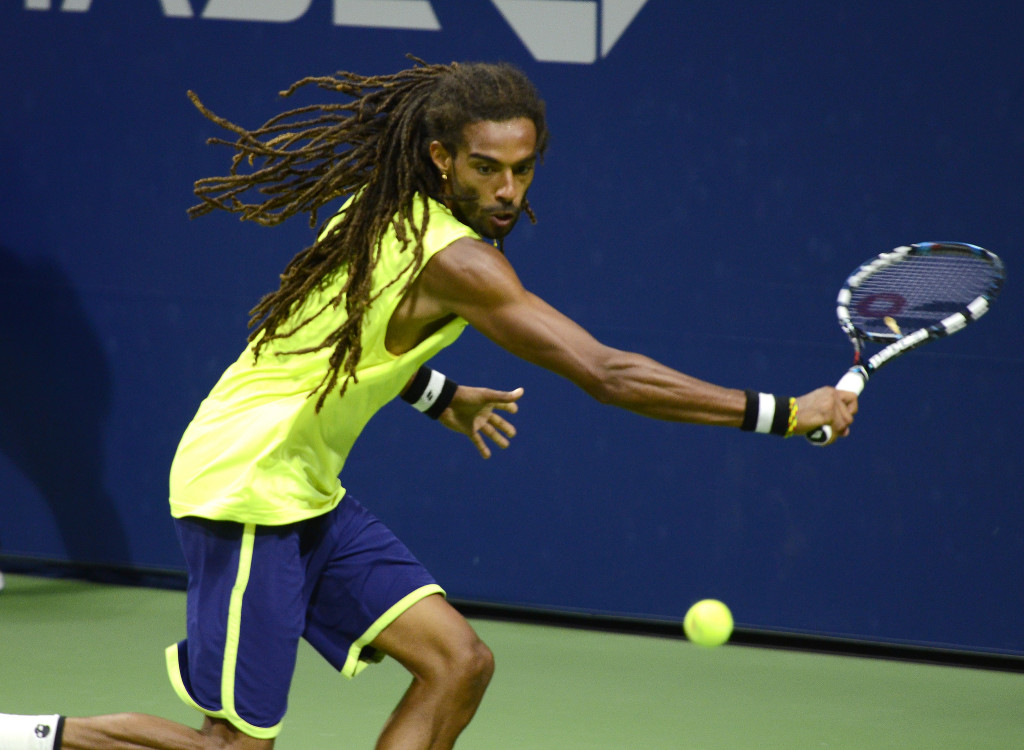 Professional tennis players are a specific segment of the market.
[Speaker Notes: 2014 US Open (Tennis) - Tournament - Dustin Brown. Authored by: Steven Pisano. Located at: https://www.flickr.com/photos/stevenpisano/15140591721/. License: CC BY: Attribution]
Five Criteria for a Market
There must be a true need and/or want for the product, service, or idea; this need may be recognized, unrecognized, or latent
The person/organization must have the ability to pay for the product via means acceptable to the marketer
The person/organization must be willing to buy the product
The person/organization must have the authority to buy the product
The total number of people/organizations meeting the previous criteria must be large enough to be profitable for the marketer
Objectives of Segmentation
To improve an organization’s understanding of who their prospective customers are and how to serve them
To reduce risk in deciding where, when, how, and to whom a product, service, or brand will be marketed
To increase marketing efficiency by directing effort toward designated segment(s) in ways that are consistent with that segment’s characteristics
Practice Question
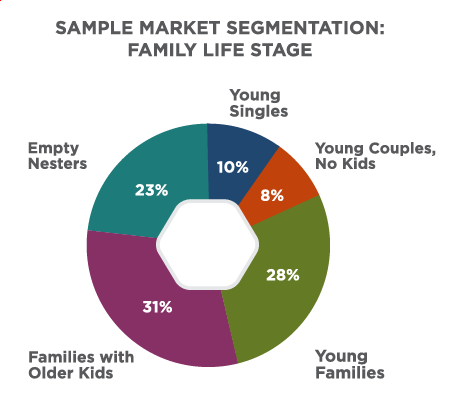 What products or companies would find this market segmentation by family life stage useful?
[Speaker Notes: Answers may vary. McDonald’s is an example in the module. Companies that sell foods, clothes, toys, etc. Hot restaurants might want to capture the young couples and empty nesters. 

Sample Market Segmentation (Chart). Authored by: Lumen Learning. License: CC BY: Attribution]
Choosing a Target Market
The target market should include only those segments of a market that are both:
Profitable to serve
Likely to be receptive to the products a company provides
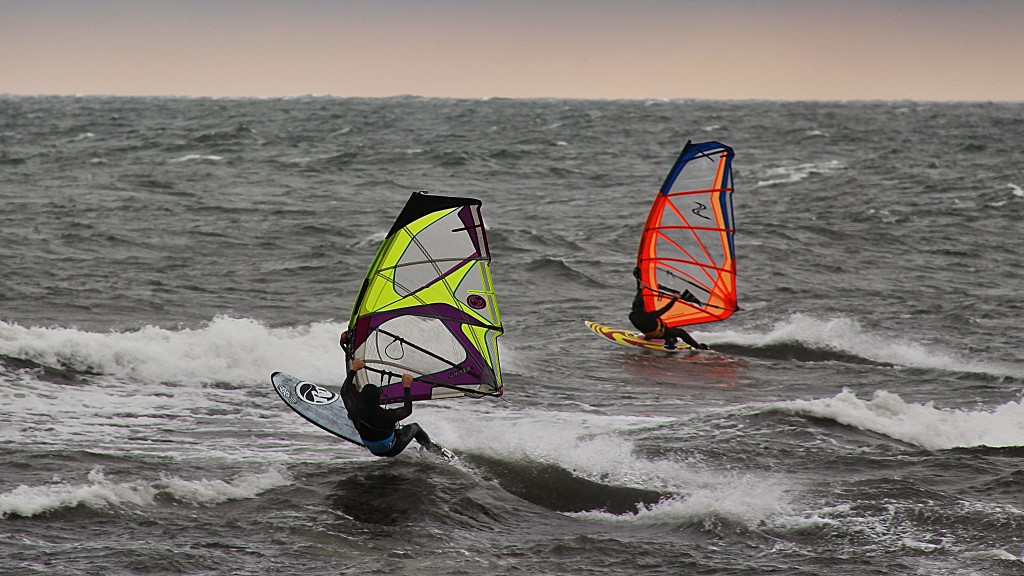 [Speaker Notes: Windsurfing at Gislu00f6vshammar. Authored by: Matthias Weinberger. Located at: https://www.flickr.com/photos/infomastern/10271441954/. License: CC BY-SA: Attribution-ShareAlike]
Common Market Segmentation Approaches
Common Business Segmentation Approaches
Organization size: by revenue, number of employees, geographic reach, etc.
Geography
Industry
User status: usage frequency, volume used, loyalty, longevity, products already in use, readiness to buy, etc. 
Benefits sought
End use
Purchasing approaches
Combining Bases for Segmentation
Geo-cluster approach demographic + geographic data 
Geographic + behavioral data 
Can point companies toward locations where customers are clustered 
Demographic + lifestyle or behavioral segments
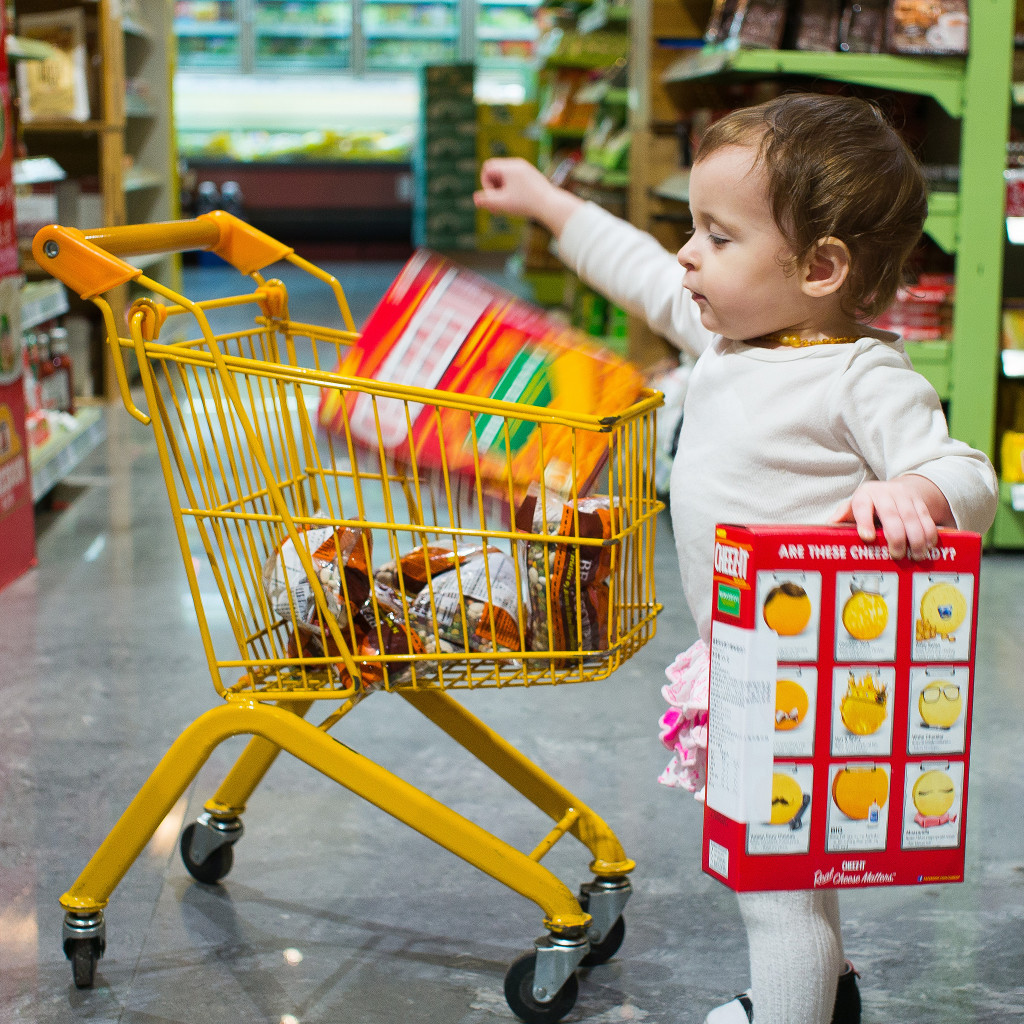 [Speaker Notes: Sophie shopping. Authored by: David Veksler. Located at: https://www.flickr.com/photos/heroiclife/15316262230/. License: CC BY-SA: Attribution-ShareAlike]
Sample Market Segment Profiles
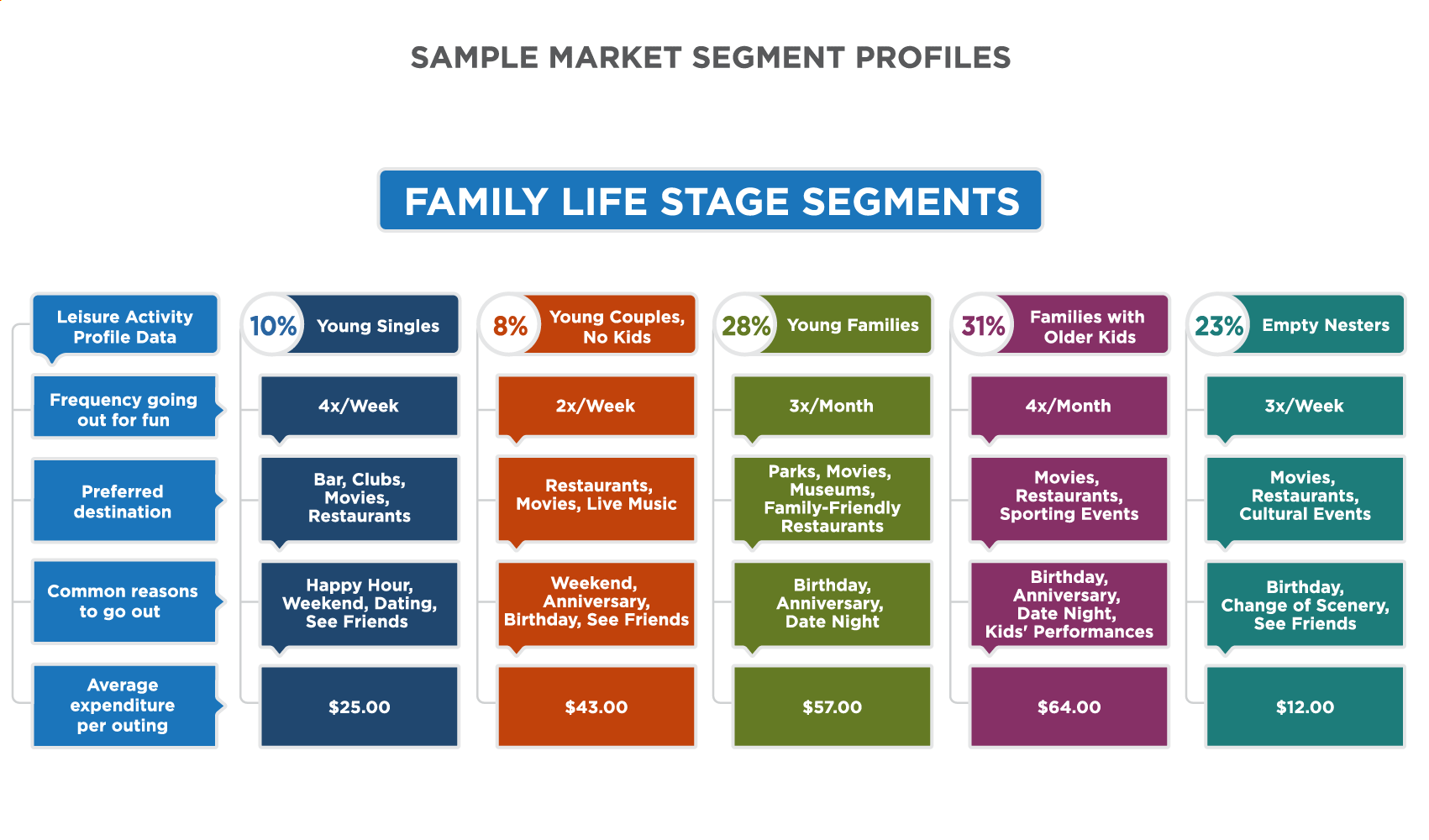 Ideal Market Segment
Can be measured
Is profitable
Is stable
Is reachable
Is internally homogeneous
Is externally heterogeneous
Is responsive
Is cost-effective
Helps determine the marketing mix
Questions to Consider in Selecting a Target Segment
Whose needs can you best satisfy?
Who will be the most profitable customers?
Can you reach and serve each target segment effectively?
Are the segments large and profitable enough to support your business?
Do you have the resources available to effectively reach and serve each target segment?
Targeting Strategy
Concentration
Multi-segment
Only one marketing mix is developed
Advantage: focus
Disadvantage if demand in segment declines, company will suffer
Marketing mix for each segment
Advantage: may reach more customers
Disadvantage: Costs of multiple campaigns and distribution channels
Targeting Strategies
The Marketing Mix
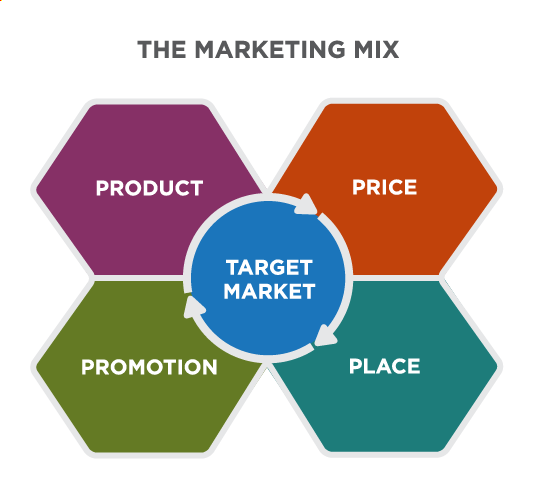 [Speaker Notes: Defining the Marketing Mix. Provided by: Lumen Learning. License: CC BY-SA: Attribution-ShareAlike]
Shaping Marketing Mix for Target Markets
Quick Review
What is the purpose of segmentation and targeting in marketing?
What are some common segmentation approaches?
How do businesses select an appropriate segmentation approach and decide which customer segments to target for marketing activities?
How does targeting influence each element of the marketing mix?